Урок по математике 9 класс по теме «Методы решения  систем уравнений»
Учитель:  Воротынцева Л.А.
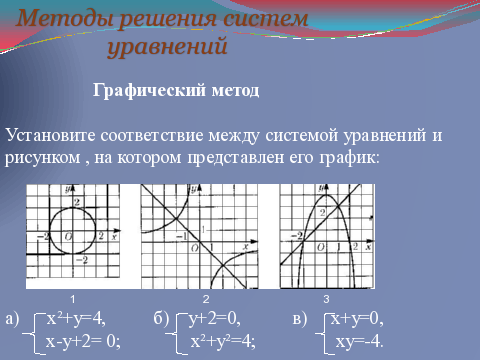 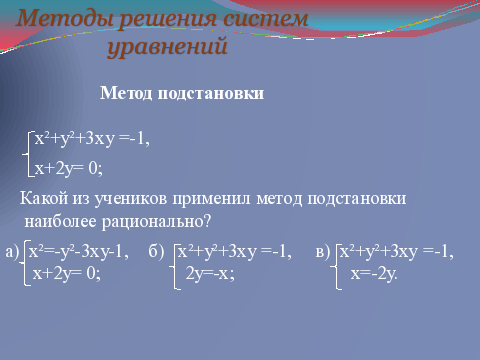 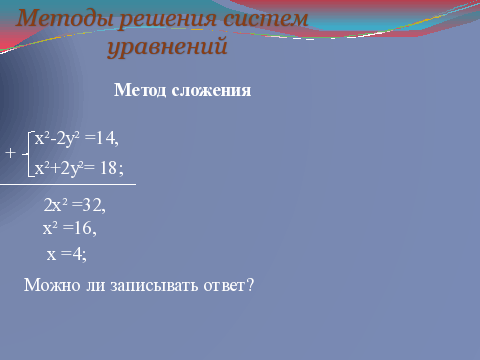 1 ряд: решите систему функционально-графическим методом:          y = x² - 4,
                           y + x  = -2.
ряд: решите   систему методом подстановки:   
               x + 2y = 1,
                xy = -1.
ряд:  решите   систему методом  сложения                

         x² + 2y² = 36,                                            
        3x² -2y² = -20.
Решите систему:               x²y² + xy = 2;
                                             x +2y = 3.
,





xy = -2,              xy = 1
x +2y = 3.          x +2y = 3
Введем новую переменную 
xy = t.
t² +t – 2 = 0
t1 = -2, t2 = 1.
Делаем обратную замену:
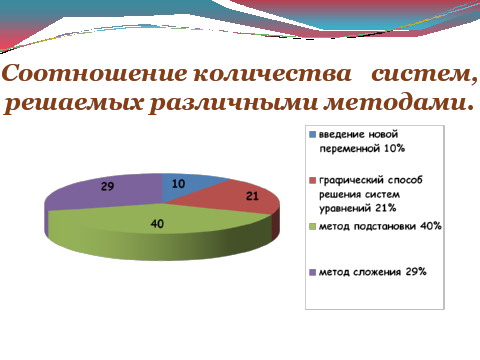 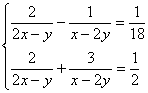 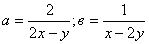 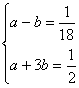 Ответ: (5;-2)
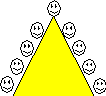